Sociální inkluze ve vzdělávání
13. 10. 2016
Metodika výzkumu
Postoj k inkluzi různých typů dětí
Postoj k začleňování dětí
I01. Jaký je Váš postoj k začleňování následujících typů dětí do běžných tříd ve školách?
Postoje k začleňování jsou pozitivnější a méně vyhraněné než napovídá analýza sociálních sítí, na kterých se vyjadřují zejména ostří odpůrci. Postoje k inkluzi tří typů dětí byly rekódovány do kategorií Vyhranění PRO (ve všech 3 případech určitě pro), Vyhranění PROTI (alespoň v jednom případě určitě proti) a zbytek, u kterých lze předpokládat nejvyšší ovlivnitelnost kampaní. V této skupině převládá podmíněná podpora inkluze, popř. jsou určitě pro začleňování některých typů dětí a u dalších si nejsou jisti. Věkovou, vzdělanostní a aj. strukturu těchto tří skupin zobrazují slidy 15-25.
N = 1027
Vnímání argumentů proti inkluzi
Postoj k argumentům odpůrců inkluze
I02. Nyní vám přečtu argumenty lidí, kteří odmítají začleňování dětí se speciálními potřebami do základního školství (tzv. inkluzi). Souhlasíte s těmito výroky?“
Mezi hlavní přijímané argumenty proti inkluzi patří argumenty týkající se nedostatečného naplánování a personálního zajištění, složitost zvládání situace pro přetížené pedagogy a údajné negativní dopady na začleňované děti. Relativně méně podporované jsou „konspirační“ argumenty týkající se vlivu neziskovek a snaze pomoct romským dětem. Starší lidé častěji akcentují argumenty, že děti se speciálními potřebami se více naučí v praktické škole a v normální mohou narušovat kolektiv (status quo minula) a obávají se odlivu nadaných dětí. Méně vzdělaní a nízkopříjmoví respondenti více akcentují ekonomické argumenty (na realizaci inkluze chybí peníze). Studenti se k argumentům v řadě případů staví nejvíce odmítavě.
N = 1027
Souhlas s argumenty proti inkluzi ve skupinách
I02. Nyní vám přečtu argumenty lidí, kteří odmítají začleňování dětí se speciálními potřebami do základního školství (tzv. inkluzi). Souhlasíte s těmito výroky?“
Argumenty se liší v tom, nakolik diverzifikují postoj pro či proti inkluzi. Respondenti pro / proti inkluzi se velmi liší ve vnímání argumentů o dopadech začlenění na dítě se speciálními potřebami, schopnosti pedagogů situaci zvládnout, ale i v dopadech na zbytek třídy. Naopak se spíše málo liší v ekonomických argumentech (na účinné provedení inkluze chybí peníze; nikdo neví, zda se investice vyplatí).
N = 1027; zobrazeno % souhlasu
Souhlas s argumenty proti inkluzi ve skupinách
I02. Nyní vám přečtu argumenty lidí, kteří odmítají začleňování dětí se speciálními potřebami do základního školství (tzv. inkluzi). Souhlasíte s těmito výroky?“
S argumenty proti inkluzi obecně mírně víc souhlasí lidé, kteří nemají aktuální zkušenost se školou. Významný je rozdíl zejména u argumentů, že děti se speciálními potřebami naruší kolektiv, že inkluze povede k odlivu učitelů, že se jedná o pomoc romským dětem, která poškodí české školství a že jde o „konspiraci“ neziskovek. Výrazně méně lidé s osobní zkušeností ale souhlasí i s ekonomickým argumentem, že nikdo neví, zda se inkluze vyplatí. Z hlediska typů začleňovaných dětí je nejrozdílnější postoj lidí s a bez zkušeností u sociálně znevýhodněných dětí. Rozdíly mezi lidmi se zkušeností se školou a bez však jsou celkově spíše malé, což ukazuje, že postoj k inkluzi a důvěra v argumenty proti ní jsou konstruovány mediálně. Počet začleňovaných dětí možná také není tak vysoký, aby masivně ovlivňoval postoje lidí se zkušeností ze školy obecně.
N = 1027; zobrazen průměr odpovědí – řazeno podle velikosti rozdílu mezi skupinami
Faktorová analýza – latentní „argumenty“ za odmítáním diskuse
Faktorová analýza ukazuje, že za jednotlivými argumenty proti začleňování se skrývají tři hlavní latentní postoje: A. Obava, že začlenění povede k poškození třídního kolektivu; B. Obava z celkového a dlouhodobého poškození školství, C. Postoj, který není k inkluzi zcela negativní, ale předpokládá její nepřipravenost, nedostatečnou podporu apod.
N = 1027
Souvislost latentních postojů (faktorů) a názorů na inkluzi
Nejvíce diverzifikujícím faktorem (tedy latentním postojem, ve kterém se liší respondenti kteří jsou pro a proti inkluzi, i oslovitelní a proti inkluzi) je obava z negativního dopadu na třídu a začleňované dětí. Naopak v argumentu, který se týká nepromyšlenosti současné inkluzivní snahy a nedostatku financování, se skupiny respondentů liší omezeně. Jinými slovy – tyto typy argumentů do podobné míry sdílí lidé bez ohledu na jejich postoj k problému začleňování dětí se speciálními potřebami. Podrobnější členění na následujícím slidu (10) ukazuje, že latentní postoj Poškození třídy a začleněných dětí nejvíce souvisí s názorem na začleňování dětí z LMP. Názory na začleňování romských dětí a dětí ze sociálně znevýhodněného prostředí jsou naopak silněji provázané s obavou o celkovém poškození českého školství.
Souvislost latentních postojů (faktorů) a názorů na začlenění typů dětí
Děti s nejlehčími formami mentálního postižení
Děti ze sociálně znevýhodněného prostředí
Romské děti
Souhlas s argumenty proti inkluzi ve skupinách - korelace
I02. Nyní vám přečtu argumenty lidí, kteří odmítají začleňování dětí se speciálními potřebami do základního školství (tzv. inkluzi). Souhlasíte s těmito výroky?“
Trendy popsané výše potvrzuje i korelační analýza. Postoj respondenta k začlenění dětí s LMP nejvíce souvisí s věcmi, které se týkají dopadů na třídu, na výuku a na samotné začleňované dítě. Postoj k začlenění romských dětí a dětí ze sociálně vyloučených lokalit více souvisí s výroky, které se týkají obavy z propadu kvality školství. Obecně korelace argumentů se začleňováním dětí z LMP jsou více diverzní (někde vysoké, jindy malé) než u začlenění dalších skupin. To může být dáno mimo jiné tím, že u začleňování dětí s LMP se v minulém roce jasněji vyprofilovaly argumenty kritiků ve veřejném prostoru.
N = 1027
Za jakých podmínek by souhlasili s inkluzí
Podmínky přijatelnosti inkluze
I03. Souhlasil(a) byste se začleňováním dětí se speciálními potřebami do základního školství za následujících okolností?
Mezi nejvíce „fungující argumenty“ při nichž se oslovitelní a vyhranění proti nejčastěji přiklání k podpoře inkluze, jsou podmínky týkající se omezeného počtu dětí ve třídě, souhlasu rodiče a expertů a přítomnosti asistenta. Poněkud méně fungují ekonomické argumenty. To může být dáno jednak tím, že i předchozí analýza ukázala, že méně diverzifikují a souvisí s postoji k inkluzi i tím, že při jednoduchém podání respondenti nevěří jejich reálnosti / nedokáží se nad nimi detailněji zamyslet.
N = 878, skupina oslovitelných a vyhraněných proti
Podmínky přijatelnosti inkluze jednotlivých skupin
I03. Souhlasil(a) byste se začleňováním dětí se speciálními potřebami do základního školství za následujících okolností?
U oslovitelných se „funkční“ a „nefukční“ argumenty rozdělují spíše na dvě skupiny. Kde funkční skupinu tvoří již zmíněné argumenty omezeného rozsahu třídy, přítomnosti asistentů a souhlasu rodičů a expertů, a druhou skupiny zbytek argumentů. Stojí za povšimnutí, že v reakci na podmínky, které se týkají čistě financí (učitelé dostanou vyšší platy, je na to dostatek peněz ve školství) se oslovitelní a vyhranění proti inkluzi liší nejméně.
N = 878, skupina oslovitelných a vyhraněných proti
Podmínky přijatelnosti inkluze jednotlivých skupin
I03. Souhlasil(a) byste se začleňováním dětí se speciálními potřebami do základního školství za následujících okolností?
Čtenáři Blesku a Aha vykazují obecně nejnižší ochotu nechat se přesvědčit k podpoře inkluze pomocí jednotlivých argumentů. Čtenáři Aha se však z tohoto trendu odlišují tím, že „slyší“ na argument mála žáků ve třídě a asistenta pro každé dítě se speciálními potřebami. Čtenáři Práva výrazně slyší na argumenty souhlasu rodiče a expertů s inkluzí . Často to jsou lidé, kteří mají o inkluzi zkreslené představy a samo informování o skutečném stavu by je dokázalo přesvědčit. Čtenáři MF DNES jsou naopak zřejmě nejvíce schopni vyhodnotit dlouhodobé důsledky a tedy přistoupit na souhlas s inkluzí, pokud to přispěje k uplatnění začleňovaných dětí, nedojte k odlivu dětí na výběrové školy a budou na to peníze.
N = 878, skupina oslovitelných a vyhraněných proti
Mediální chování segmnetů populace (Dle přístupu k inkluzi)
Konzumace médií u skupin – Oslovitelní proti vyhraněným pro
Skupina oslovitelných se od lidí s názory pro inkluzi liší v tom, že více čte deník Právo a přidružené Novinky.cz, více čte iDNES.cz a mírně více sleduje kanály České televize (ačkoli zde rozdíl není významný).
N = 1027; zobrazeno procento těch, kteří konzumují dané médium téměř každý den
Konzumace médií u skupin– Oslovitelní proti vyhraněným proti
Ve srovnání se skupinou vyhraněnou proti inkluzi oslovitelní celkově více čtou seriózní denní tisk. Méně sledují hlavní komerční TV stanice Prima a Nova a významně více sledují kanály ČT. V rámci webů více čtou iDNES (ačkoli rozdíl je na hranici statistické chyby) a v ostatních webech se neliší.
N = 1027; zobrazeno procento těch, kteří konzumují dané médium téměř každý den
Sociodemografické složení segmentů populace (Dle přístupu k inkluzi)
Sociodemografie – Pohlaví, věk a vzdělání
Neplatí předpoklad, že odpor k inkluzi roste s věkem, vztah je tzv. zaoblený – nejvíce odpůrců inkluze je v nejmladších věkových kategoriích (do 29 let) a v nejstarších (od 60 let). U mladých může souviset s majoritním diskursem sociálních sítí, u starších se sociálním konzervatismem. Mírně větší zastoupení vysokoškoláků je mezi lidmi podporujícími inkluzi.
N = 1027
Sociodemografie – volená strana
Volby do Sněmovny 2013
Prezidentské volby 2013
Postoje k inkluzi souvisí mírně s volebními stranickými preferencemi a silně s volbou prezidenta v roce 2013. Mezi vyhraněnými odpůrci výrazně převládá podpora Miloše Zemana (jakkoli tento vztah může být konstruován i zpětně = příklonem lidí v retrospektivní otázce k volbě M. Z. díky pozdějšímu názorovému souznění).
N = 1027; zobrazeno procento těch, kteří konzumují dané médium téměř každý den
Sociodemografie – kraj a velikost místa bydliště
Postoj k začlenění dětí s nejlehčími formami mentálního postižení dle kraje
I01. Jaký je Váš postoj k začleňování následujících typů dětí do běžných tříd ve školách? | Děti s nejlehčími formami mentálního postižení
N = 1027
Postoj k začlenění dětí ze sociálně znevýhodněného prostředí dle kraje
I01. Jaký je Váš postoj k začleňování následujících typů dětí do běžných tříd ve školách? | Děti ze sociálně znevýhodněného prostředí
N = 1027
Postoj k začlenění romských dětí dle kraje
I01. Jaký je Váš postoj k začleňování následujících typů dětí do běžných tříd ve školách? | Romské děti
N = 1027
Struktura dle životního stylu
Sociodemografie – užívání internetu, kavárna či hospoda, elity a experti
Užívání internetu
Kavárna či hospoda (S09. Navštěvujete raději kavárnu nebo hospodu?)
Důvěra v intelektuály a experty (S10. Důvěřujete většině intelektuálů a expertů, kteří se vyjadřují k problémům?)
Postoj k inkluzi významně souvisí s důvěrou v expertní diskurs. Mezi lidmi vyhraněnými pro inkluzi takřka polovina důvěřuje elitám a expertům, mezi lidmi vyhraněnými proti inkluzi to je necelá čtvrtina. Postoj k inkluzi také do jisté míry souvisí s životně stylovými a pracovními orientacemi, které v diskursu odpůrců inkluze rozdělují společnost – mezi odpůrci inkluze je více manuálně pracujících deklarujících preferenci hospod nad kavárnou. To může být mimo jiné důsledek názorové homologie a snahy o zastávání postojů převažujících v diskursu blízkém respondentovi.
N = 1027; zobrazeno procento těch, kteří konzumují dané médium téměř každý den
Sociodemografie – práce a ekonomický status
Ekonomický status
Typ práce
Struktura vzorku
Struktura vzorku – Sociodemografie I
Struktura vzorku – Sociodemografie II
Informace o realizátorovi výzkumu
Kontakt
O nás
Garance kvality
Daniel Prokop
gsm: 608 333 902
daniel.prokop@median.cz

MEDIAN
Národních hrdinů 73
Praha 9, 190 12
www.median.cz
Tel: + 420 225 301 111
MEDIAN, s.r.o je nezávislá soukromá společnost pro výzkum trhu, médií a veřejného mínění & vývoj analytického a marketingového software.
Společnost působí na trhu od roku 1993 a realizuje všechny typy kvalitativních i kvantitativních výzkumů trhu a veřejného mínění, včetně oficiálních mediálních měření a MML-TGI.
MEDIAN je členem odborných sdružení:

SIMAR 
ESOMAR 
TGI Network 
American Marketing Association.
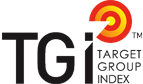 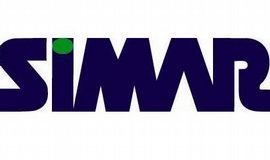 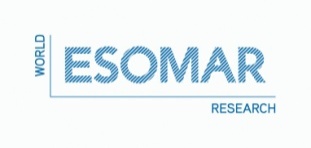